Week 29 
Lesson 1
5.6 Investigating Shadow Length
Learning objectives
By the end of the lesson, learners will be able:
To know how shadows are formed.
To explain changes in shadow in terms of Earth spinning on its axis.
To make predictions about a scientific enquiry.
Qatar National Identity
Shadows formed by beautiful architecture in Qatar.
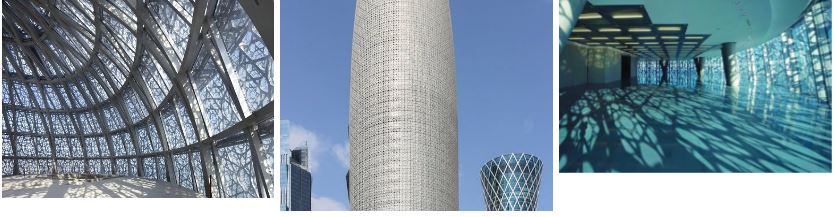 Burj Doha
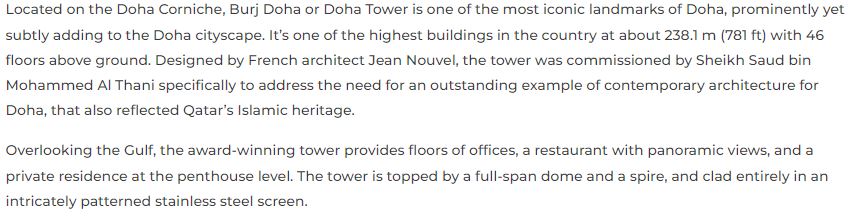 Key Vocabulary
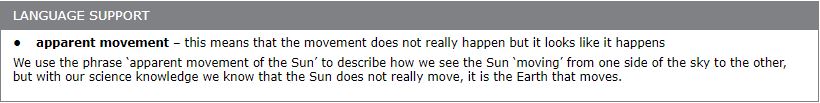 Animal puppet hand shadow
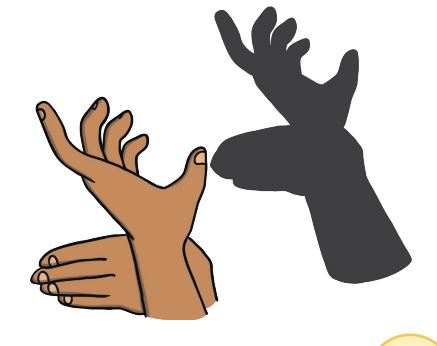 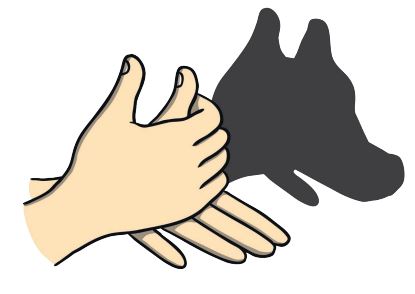 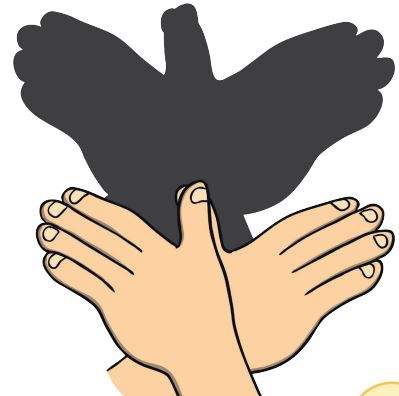 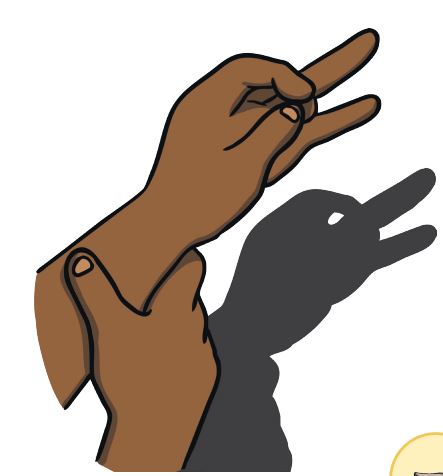 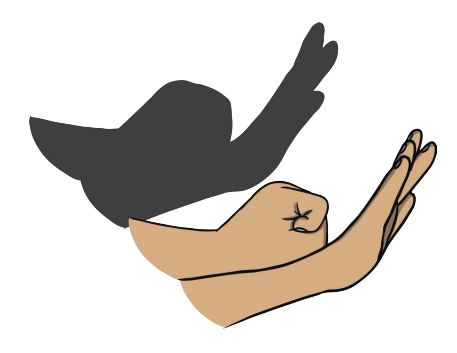 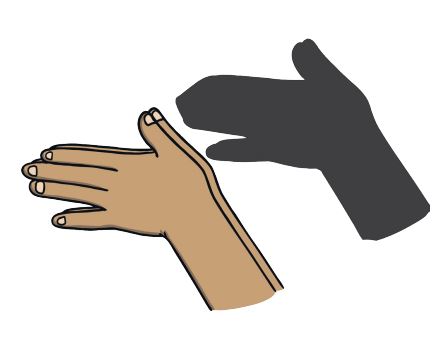 Hook activity-Class Discussion
What is the source of light here?
How shadows are formed?
What kind of material is the hand- opaque or transparent?
Where did the shadows formed- in the same side of the source or the opposite side of the source?
Pair Work
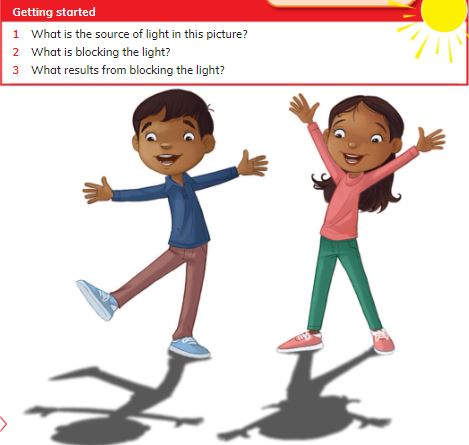 Teacher Feedback Time
Shadows
Shadows are created when a source of light shines on an object but the light is blocked and does not pass through it.
shadow formed on the screen
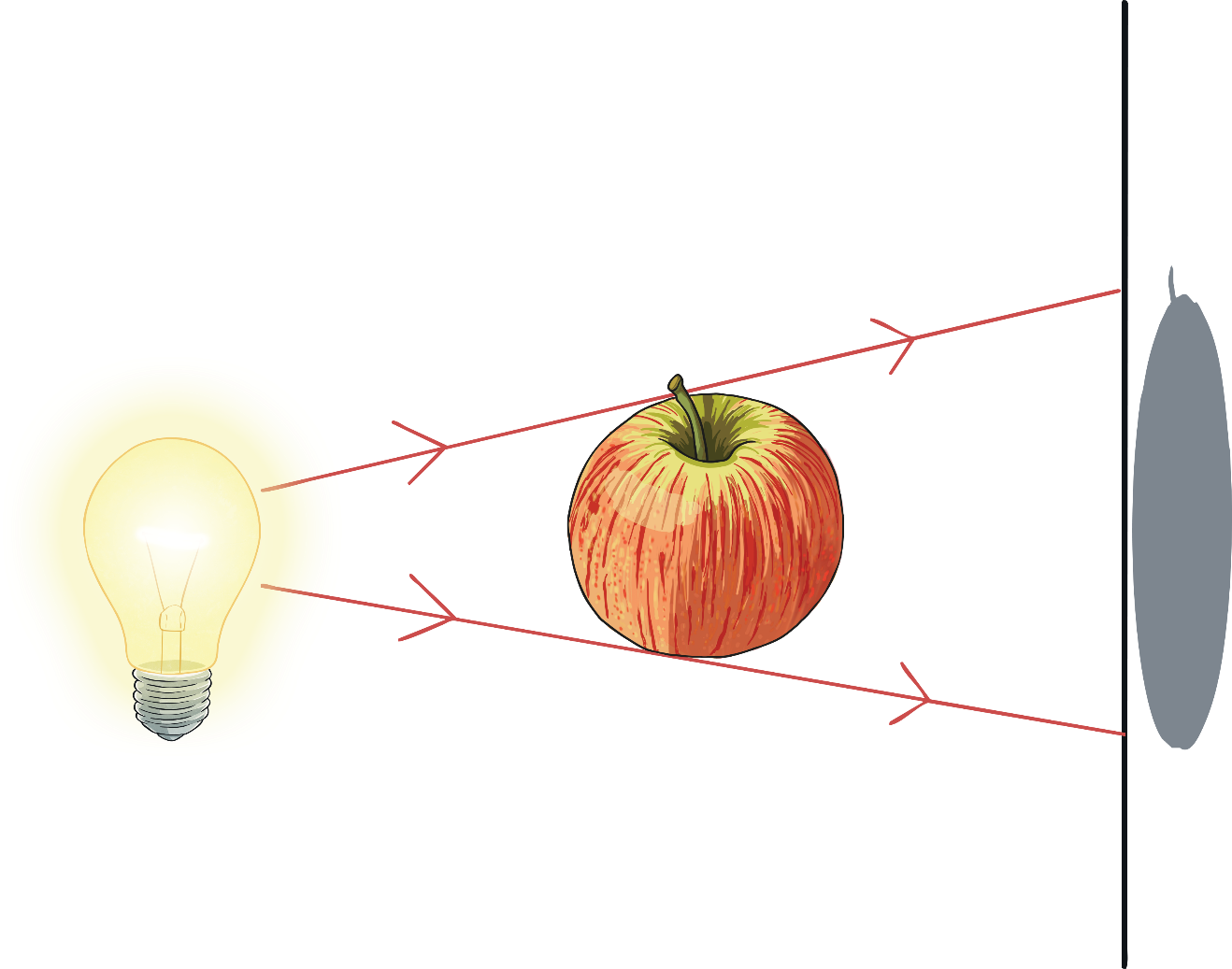 object
screen
light source
Opaque
When light will not pass through an object.
When an object allows some light to pass through it.
Translucent
When light passes through an object.
Transparent
https://youtu.be/lOIGOT88Aqc
Apparent movement
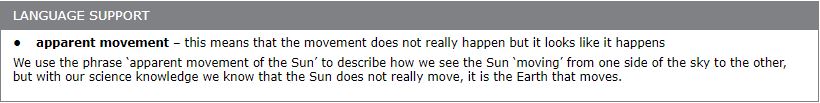 Group discussion
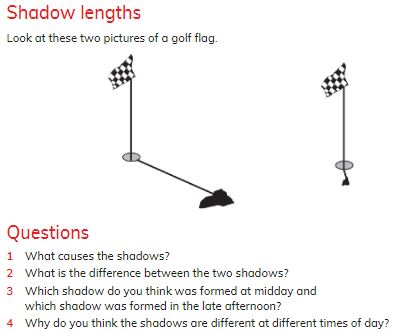 Extension Tasks
Team 2 and 3
Team 1
Draw the shadows of different objects like pencil/pen, bottle, pen stand etc on the paper. 
 Flash the light on the left side of the object, then top of the object and finally the right side of the object. 
Trace the shadow formed on to the paper.
Draw a picture of yourself 
 Draw the shadows that will form when the sun is in different positions- left side, over the head and right side.
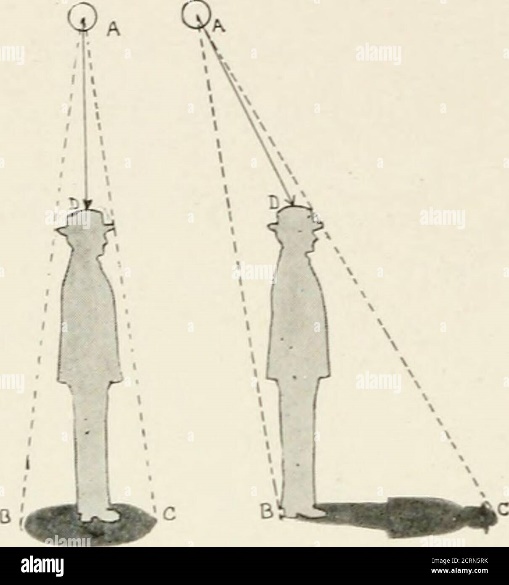 Explanation about next session’s scientific investigation-Think like a scientist
https://wordwall.net/resource/43360/science/light-and-shadow-quiz
Homework
Complete the homework worksheet.